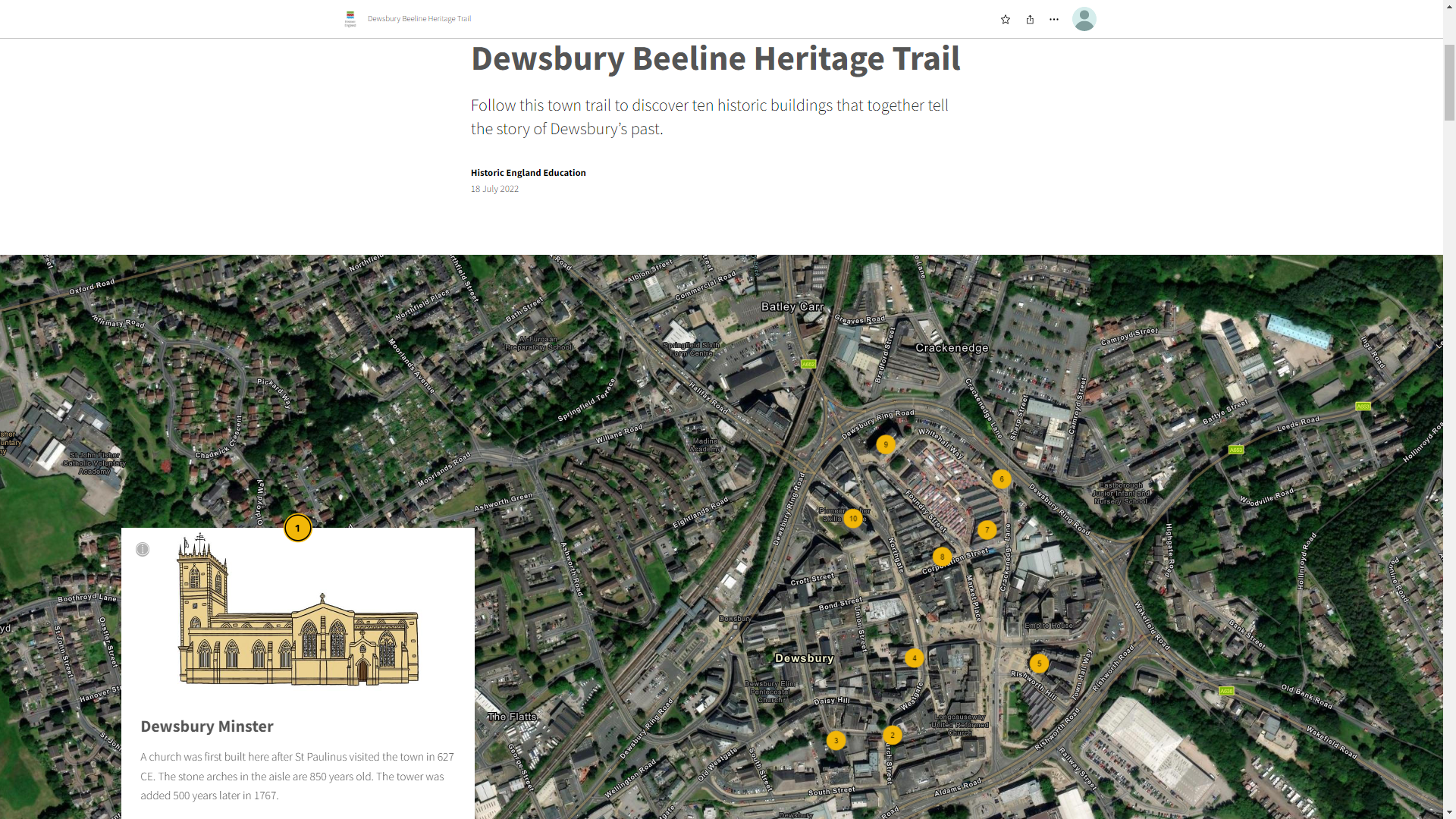 A short history of Dewsbury
Additional resources to support this PowerPoint
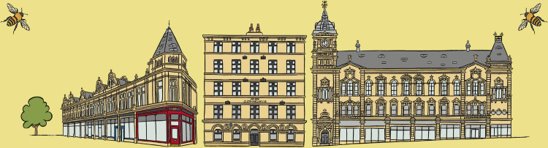 This PowerPoint is designed to be used alongside the Dewsbury Beeline Heritage Trail Teaching Activity and StoryMap.

It will help pupils place the buildings on the trail within their local, regional and national history and a broader chronological framework.
Geography – Location
Historically Dewsbury was a part of the West Riding of Yorkshire
Geography – Location
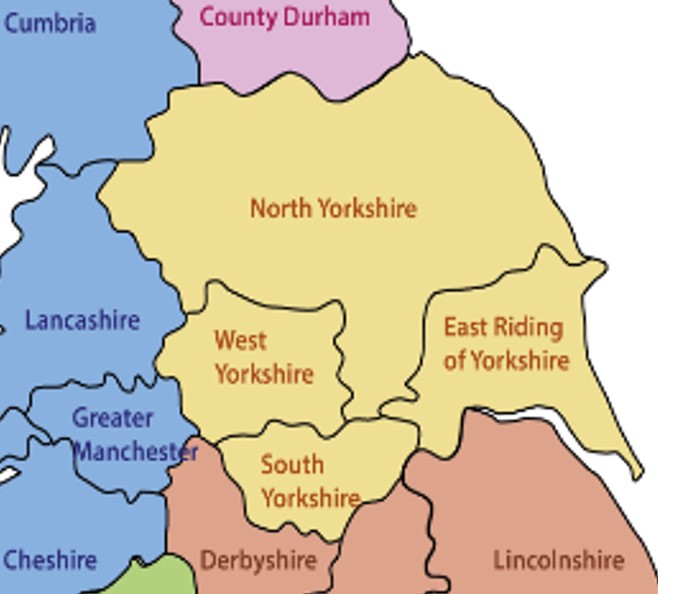 Historically Dewsbury was a part of the West Riding of Yorkshire
Geography – Location
Dewsbury sits between the larger towns and cities of Leeds, Bradford, Huddersfield and Wakefield.

Its proximity to the M1 and M62 motorways has meant it is becoming a popular commuter town.

It lies on the River Calder and on an arm of the Calder and Hebble Navigation waterway.
Geography - Setting
Geologically, the rocks beneath and around the town mean that coal, stone and gravel have all been exploited commercially over time.

Dewsbury is dominated by hills, notably Earlsheaton, Dewsbury Moor and Thornhill. 

The flatter Calder Valley below the hills offered scope for the town to expand.
Hills around Dewsbury
[Speaker Notes: Image: © Alamy Ref: 2G4FHJH - The suburbs of Dewsbury in Kirklees, west Yorkshire.]
Early History
Archaeological evidence shows that people lived in Dewsbury in Roman times.

There is a traditional story which says that Paulinus, the first Archbishop of York, preached on the Dewsbury river banks in 627. 

The first records show that by Saxon times, Dewsbury had become a centre of importance.
Paulinus at the river
[Speaker Notes: Image © Blackbird Publishing for Historic England]
Early History
The 'Parish of Dewsbury' covered a large area including Huddersfield and Bradford.

The parish church of All Saints still has some Anglo-Saxon carvings. These date back to the 800s.
Saxon carving
[Speaker Notes: Image © Historic England Archive (Red Box Collection)]
The Domesday Book
Dewsbury was mentioned in the Domesday Book in 1086. It was small, with only nine households. 

The Domesday Book records the name as Deusberie/a, Deusberei or Deubire literally 'Dewi's fort'.

Dewi is an old Welsh name (similar to David) and 'bury' comes from the old English 'burh', meaning fort.
Domesday Book
[Speaker Notes: Image © Unknown author, Public domain, via Wikimedia Commons - https://commons.wikimedia.org/wiki/File:Domesday_binding.jpg]
The Middle Ages
Wool cloth was made in Dewsbury in the Middle Ages. The industry was well established by the 1200s.

Street plans show is was now a bustling market town. 

In the 1300s local clothiers, wool merchants and cloth traders would come to sell their wares.
Sheep & wool industry
[Speaker Notes: Image © Blackbird Publishing for Historic England]
The Middle Ages
Outbreaks of the plague in 1593 and 1603 closed the market. It did not reopen until 1741.

Dewsbury was important for religious reasons. The church was responsible for the collection of church taxes (tithes) from as far away as Halifax.
Church & religion
[Speaker Notes: Image © Blackbird Publishing for Historic England]
18th Century
During this century the wool industry continued, but the clothing began to be made in factories.

This increased the need to transport raw materials into the town and take finished products away.
Sheep & wool industry
[Speaker Notes: Image © Blackbird Publishing for Historic England]
18th Century
The Calder and Hebble Navigation, part river and part canal, was built in 1764. It linked Dewsbury to important industrial cities such as Manchester and Hull.

This helped transport raw materials such as wool, coal and finished cloth.
Canal transport
[Speaker Notes: Image © Blackbird Publishing for Historic England]
18th Century
The town also became a coaching centre at the hub of new turnpike roads to Halifax, Elland and Wakefield.

These transport improvements helped the town and its merchants become richer.
16-18 Market Place
[Speaker Notes: Image © Blackbird Publishing for Historic England]
18th Century
This meant they could afford to build new premises in Market Place and rebuild much of the parish church. No’s 16-18 Market Place date from the late 1700s.

In 1770 the town also benefited economically from being close to newly opened coal fields.
16-18 Market Place
[Speaker Notes: Image © Blackbird Publishing for Historic England]
19th Century
Continuing its tradition of textile making, Dewsbury became the centre of shoddy and mungo cloth making.

'Shoddy and mungo' were types of cloth made using a process invented in Batley in 1813. It involved recycling old used cloth into new products.
Shoddy and uniforms
[Speaker Notes: Image © Blackbird Publishing for Historic England]
19th Century
It also became the centre of the heavy woollen district, making heavy blankets and uniforms. 

Everything was speeded up by the use of steam-powered machines and large scale mills became an important feature of the town.
Shoddy and uniforms
[Speaker Notes: Image © Blackbird Publishing for Historic England]
19th Century
The town's rapid expansion and industrialisation led to social instability. In 1812 it was a centre of opposition to the new steam-powered machines. 

Textile workers - who became known as the Luddites - smashed these machines which threatened their way of life.
Luddites smashing machines
[Speaker Notes: Image: Chris Sunde; original uploader was Christopher Sunde at en.wikipedia., Public domain, via Wikimedia Commons - https://commons.wikimedia.org/wiki/File:FrameBreaking-1812.jpg]
19th Century
In August 1838, after a speech by a Chartist leader, a mob of up to 7000 people besieged the Dewsbury Poor Law Guardians in the town's Royal Hotel. They had to be dispersed by troops!

The Chartist movement wanted working men to get the vote. It was the first mass movement driven by the working classes.
Luddites smashing machines
[Speaker Notes: Image: Chris Sunde; original uploader was Christopher Sunde at en.wikipedia., Public domain, via Wikimedia Commons - https://commons.wikimedia.org/wiki/File:FrameBreaking-1812.jpg]
19th Century
In 1848 the railway arrived and Wellington Road Station opened - the only one still open today. 

Two more stations followed, Market Place Station (1867-1961) and Central Station (1874-1964). 

Dewsbury’s population grew from 4,566 in 1801 to over 30,000 in the 1890s. This meant there were 6 times more people living there!
Central Station
[Speaker Notes: Image © Blackbird Publishing for Historic England]
19th Century
In 1862 Dewsbury became a 'Municipal Borough' and a Town Council was formed.

This led to lots of redevelopment in the town. Grand architecture was used to make people feel proud of their town. This was called ‘civic pride’.
Town Hall
[Speaker Notes: Image © Blackbird Publishing for Historic England]
19th Century
The opening of the large store by the Dewsbury Pioneers Industrial Society in 1888 turned Northgate into shopping street.

New thoroughfares were created such as Corporation Street; a sewerage system was completed in 1883; the Town Hall was opened in 1889; the Baths and Library opened in 1896.
Pioneer House Shops
[Speaker Notes: Image © Blackbird Publishing for Historic England]
20th Century
Dewsbury continued to grow in the early 1900s. The Covered Market opened in 1904; and a grand post office was opened in 1908.

As the century went on the textile industry declined. It was replaced by engineering and light manufacturing. Bed manufacturing is now the only a large scale employer.
Covered Market
[Speaker Notes: Image © Blackbird Publishing for Historic England]
20th Century
Cloth Hall Mills is the exception. Nearly 150 years after it opened the mill still produces shoddy and mungo.

Other old textile mills either found new uses or remained empty. There are now significant efforts to regenerate and revitalise the town.
Cloth Hall Mills
[Speaker Notes: Image © Blackbird Publishing for Historic England]